Route Barrée sauf riverain
Travaux été 2023
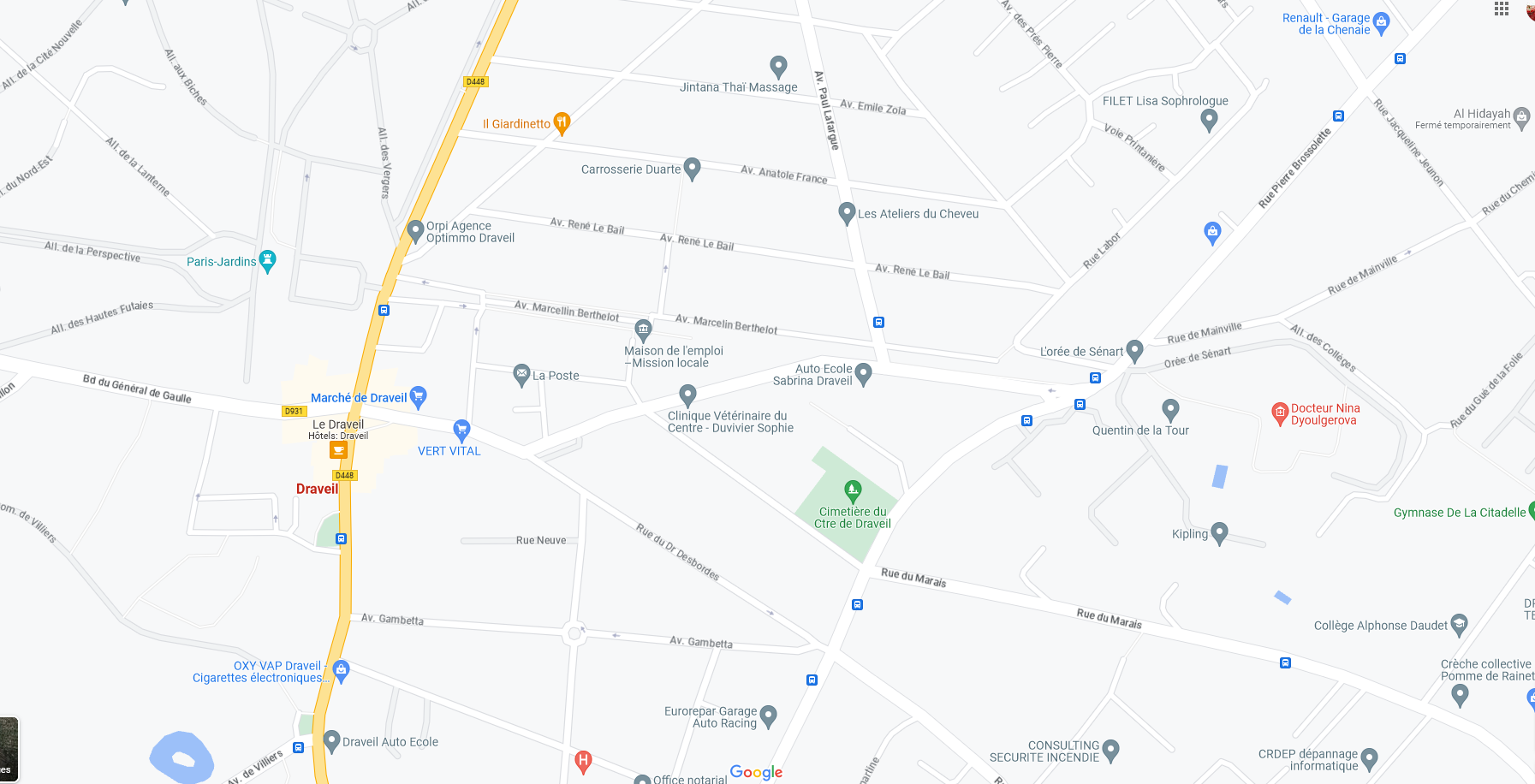 Zone travaux